Generisch of origineel:
geen verschil voor uw gezondheid

Nieuwe bewustmakingscampagne van het fagg


Xavier De Cuyper, Administrateur-generaal24.04.2015
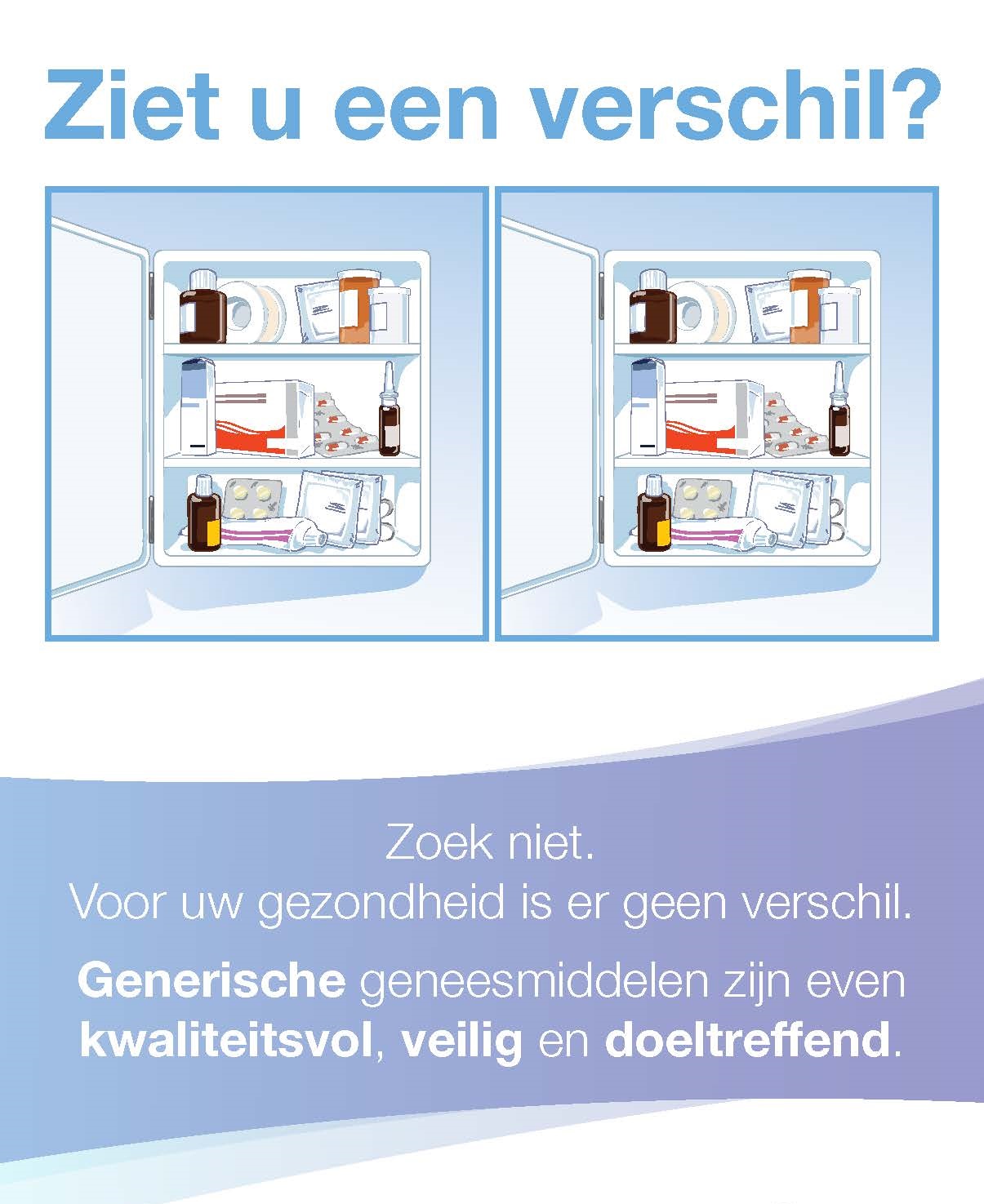 Generische geneesmiddelen:context
Alleenrecht gedurende 10 jaar om geneesmiddel op de markt te brengen.

Nadien mogen ook andere bedrijven dit geneesmiddel maken en op de markt brengen.Dit zijn generische geneesmiddelen.
Generische geneesmiddelen: een gelijkwaardig alternatief
Generische geneesmiddelen bevatten:

dezelfde werkzame stoffen die op dezelfde manier werken;
voor uw gezondheid maakt het niet uit of het om een generisch of origineel geneesmiddel gaat.
Generische geneesmiddelen: dezelfde eisen
Alle geneesmiddelen moeten kwaliteitsvol, veilig en doeltreffend zijn. 
Zowel generische als originele geneesmiddelen moeten voldoen aan dezelfde hoge eisen.
Een generische geneesmiddel is gelijkwaardig aan het origineel:
dezelfde samenstelling van de werkzame stoffen;
dezelfde farmaceutische vorm (bijvoorbeeld tablet, zalf of spray); 
dezelfde hoeveelheid aan werkzame stoffen in het lichaam.
Generische geneesmiddelen: dezelfde opvolging
Het fagg volgt systematisch de risico’s en de bijwerkingen op van alle geneesmiddelen.

Het aantal meldingen van bijwerkingen van generische en originele geneesmiddelen is vergelijkbaar.
Generische geneesmiddelen: dezelfde controles
Er is een controle van alle stappen in het productieproces:
onderzoek en ontwikkeling,
farmaceutische grondstof,
productieproces,
verpakking en etikettering,
distributie,
aflevering.
Generische geneesmiddelen: waarom een campagne
Misvatting: generische geneesmiddelen zijn van mindere kwaliteit of slechte imitaties.

Generische geneesmiddelen zijn een gelijkwaardig alternatief. 

Het fagg waakt op dezelfde manier over hun kwaliteit, veiligheid en doeltreffendheid.

Het fagg stelt dezelfde eisen aan alle geneesmiddelen en controleert met dezelfde nauwkeurigheid.
Mediacampagne
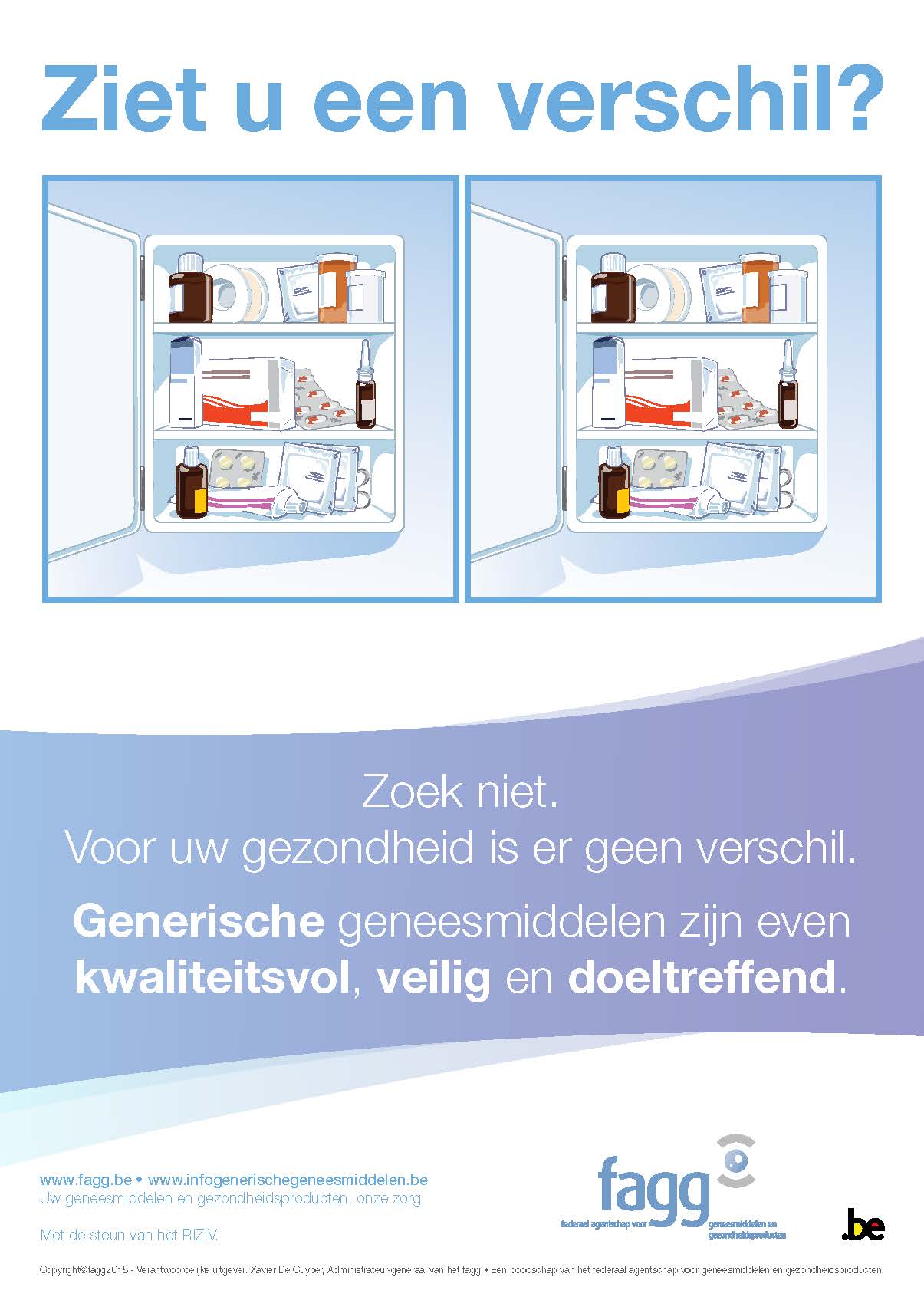 Affiches voor artsen en apothekers

Bannering

Radiospots
Mediacampagne
Advertenties

Brochure

Schermen bij apothekers
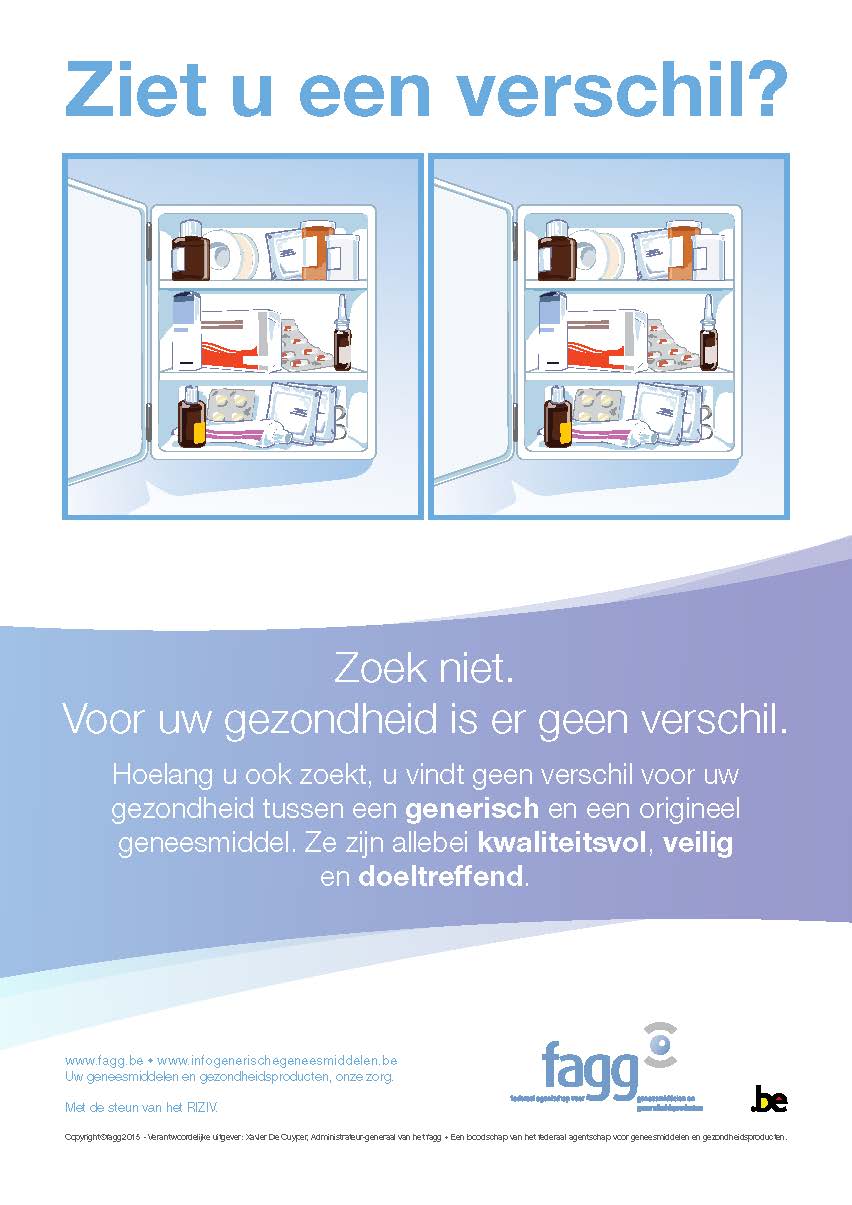 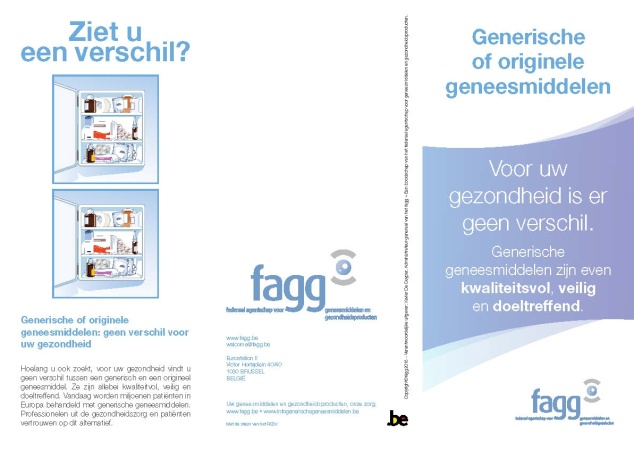 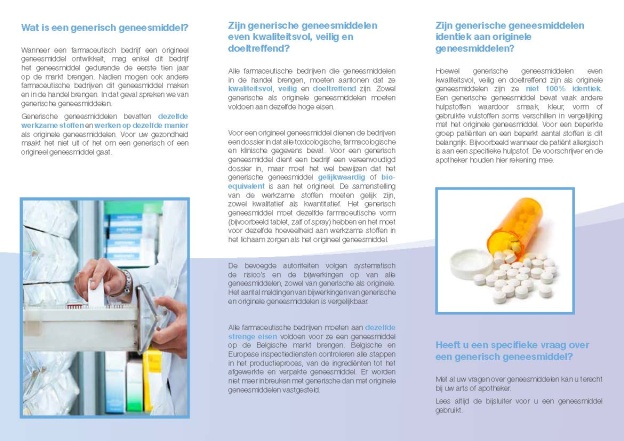 Mediacampagne
Alle informatie op
www.infogenerischegeneesmiddelen.be
Contact
Federaal agentschap voor geneesmiddelen en gezondheidsproducten - fagg

Victor Hortaplein 40/40 
1060 Brussel

tel.	0032 2 524 80 00
e-mail	 welcome@fagg-afmps.be


www.fagg.be
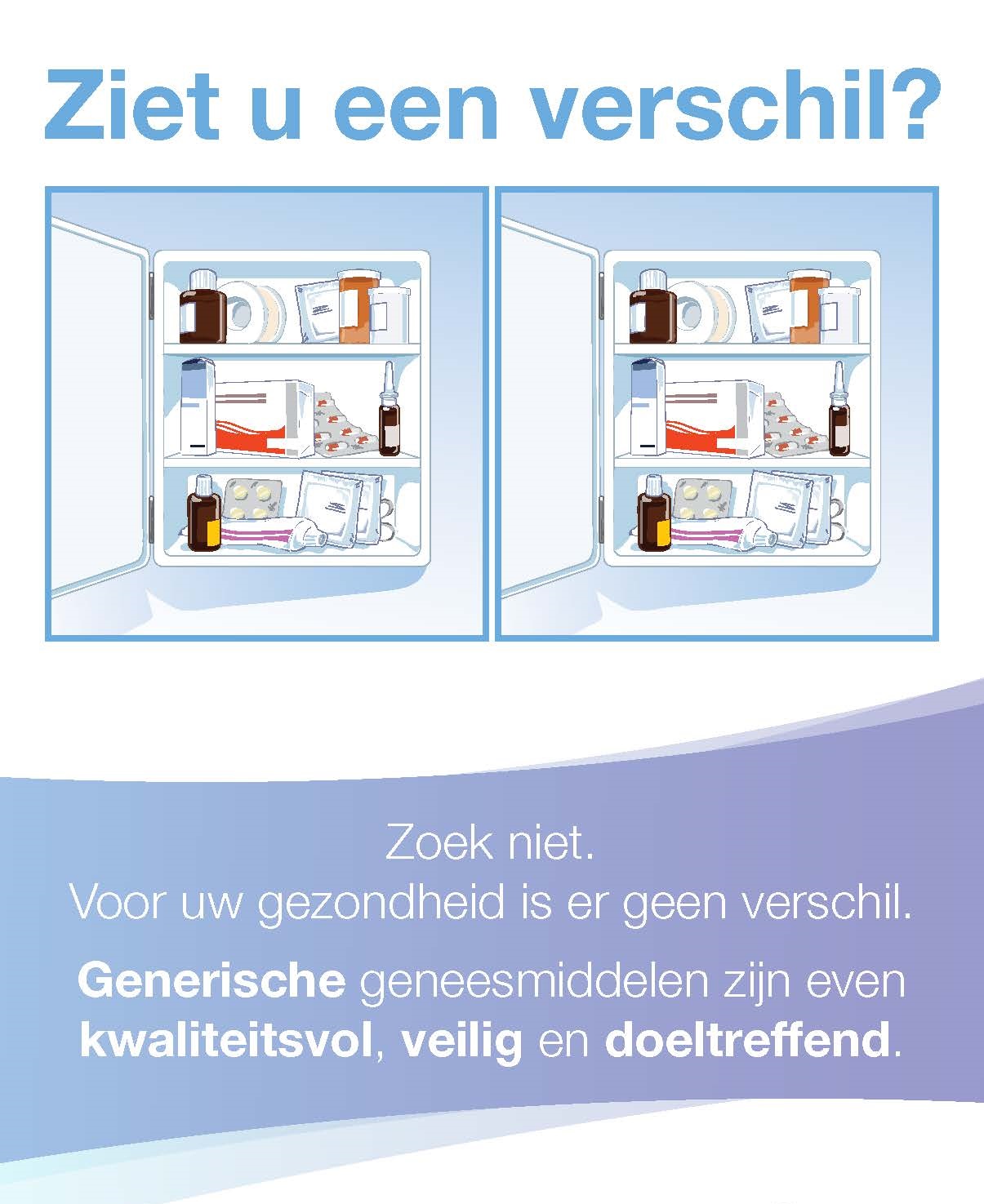